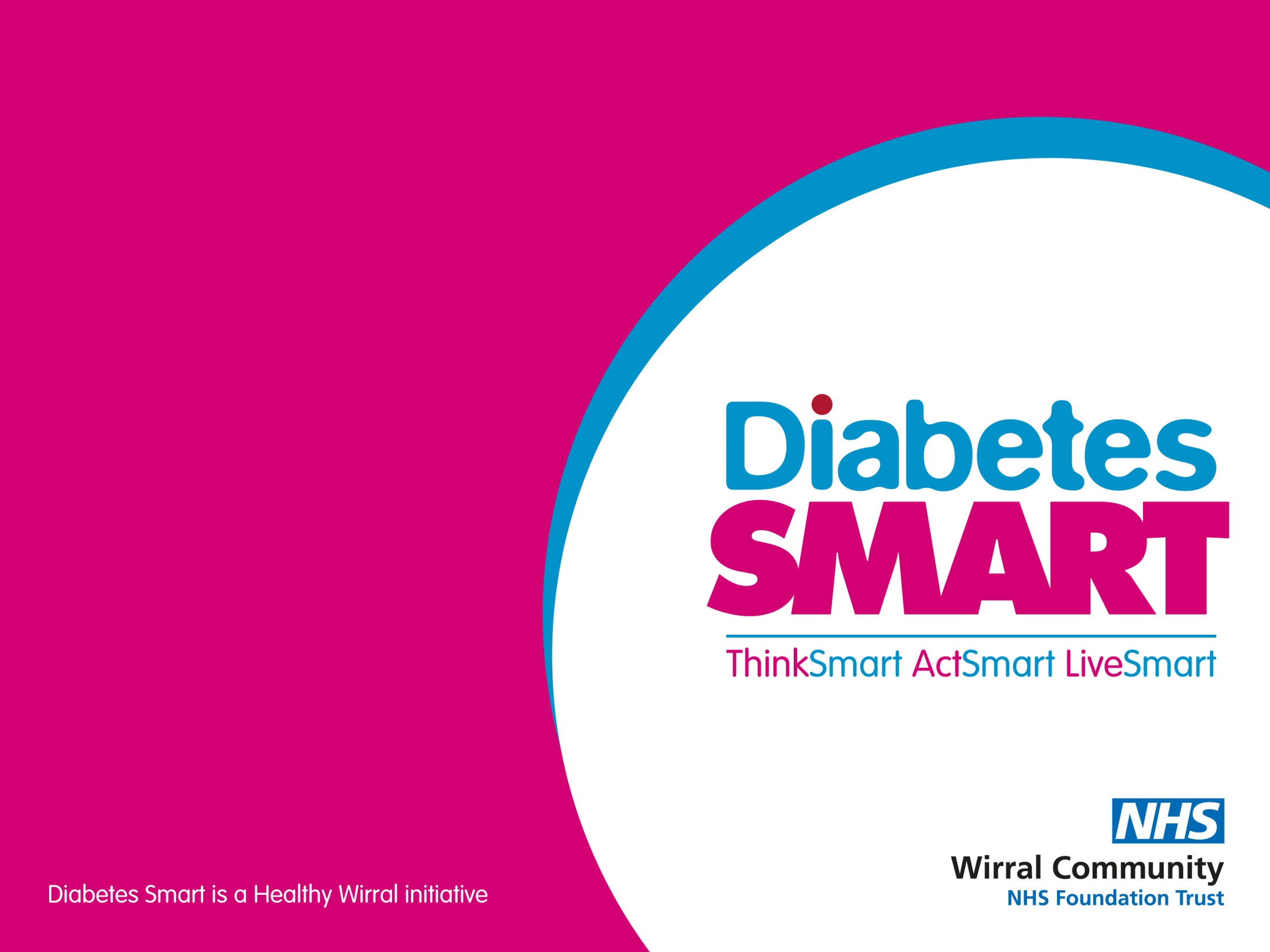 Keeping well with Diabetes
Part 3 – Tests 
and monitoring
Presented by:
Helen Hackett
Advanced Dietitian
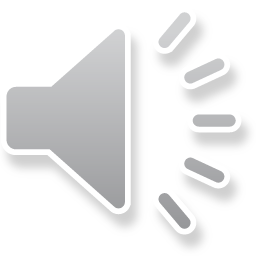 Health results
Tests to monitor your health with diabetes 
Know your numbers 

HbA1c
Self-monitoring blood glucose
Blood pressure 
Lipids (cholesterol)
Kidney function
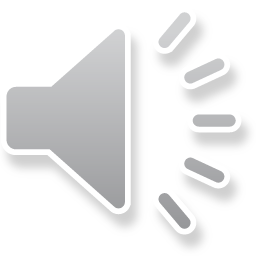 Health results
HbA1c (% or mmol/mol)	average blood glucose	48-58 mmol/mol
Blood glucose  (mmol/l)	pre meal 			4-7 mmol/l
			2 hours after a meal 	less than 8.5 	(type 2)
						less than 9 	(type 1)
Find out more about monitoring blood glucose levels at 
www.diabetes.org.uk/guide-to-diabetes/managing-your-diabetes/testing
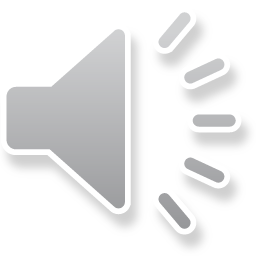 Health results
Blood pressure  (mmHg)	type 2 diabetes 		140/80 mmHg or below 
			type 1 diabetes 		135/85 mmHg or below

(130/80 mmHg or below with kidney problems or high risk of cardiovascular disease)
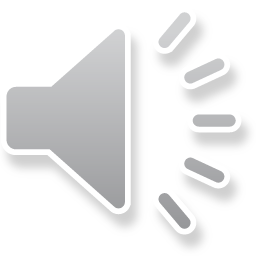 Health results
Total cholesterol (mmol/l)	less than 4.0

Non HDL (mmol/l) 		less than 4.0

HDL (mmol/l)  good cholesterol 	Men 1.0 or above  Women 1.2 or above

LDL (mmol/l)  			less than 2.0 

Total cholesterol: HDL ratio 	less than 4.5

Triglycerides (mmol/l) 		less than 1.7
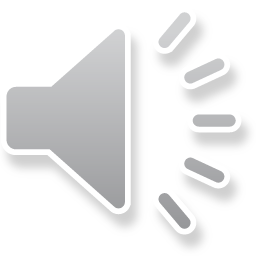 Keeping Well with Diabetes
For more information take a look at the other keeping well with diabetes recordings or book on to Diabetes Smart
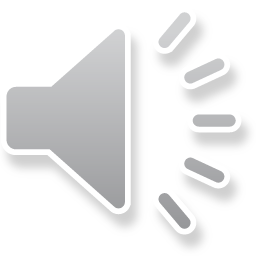